Information-Theoretic Key Agreement from Close Secrets
Leonid Reyzin
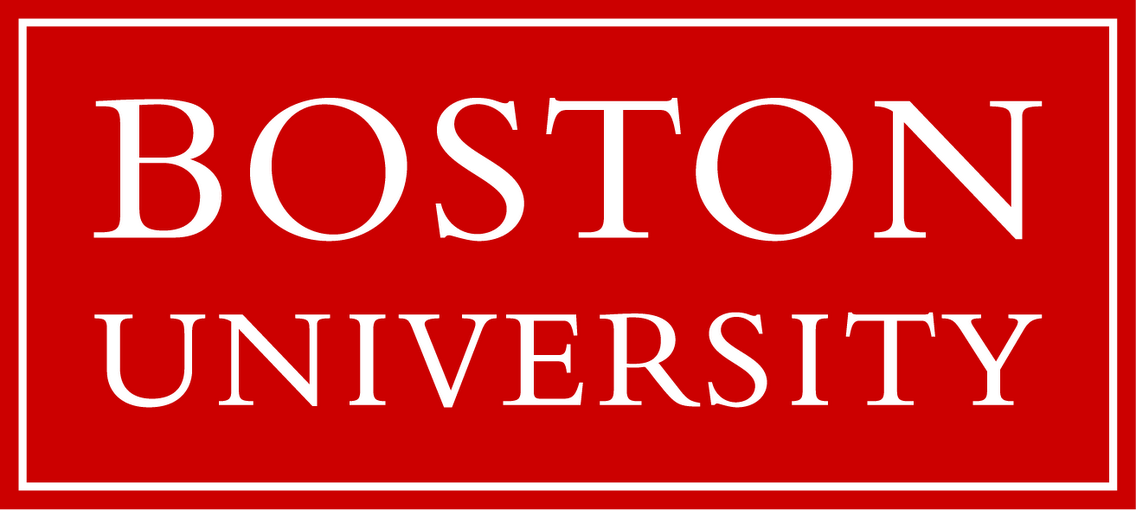 January 5, 2018 IISc
1
[Speaker Notes: Many possible titles]
Information-Theoretic Key Agreement from Close Secrets: A Survey
Alice
Bob
w0
w1
assume these are “close”and partially secret
2
[Speaker Notes: Many possible titles]
Information-Theoretic Key Agreement from Close Secrets: A Survey
Alice
Bob
w0
w1
3
[Speaker Notes: Many possible titles]
Information-Theoretic Key Agreement from Close Secrets: A Survey
Alice
Bob
w0
w1
r
r
4
[Speaker Notes: Many possible titles]
info-theoretic guarantees
Information-Theoretic Key Agreement from Close Secrets: A Survey
Alice
Bob
w0
w1
r
r
5
[Speaker Notes: Many possible titles]
How do we get here?
Alice and Bob have a partially secret and partially noisy channel between them [Wyner 1975]
Alice and Bob are running quantum key distribution
Alice and Bob listen to a noisy beacon
Alice and Bob are two cell phones shaken together
Alice knows Bob’s iris scan
Alice
Bob
w0
w1
6
w0
basic paradigm
Alice
Bob
w0
w1
Eve
7
some information E about w
basic paradigm: passive adversary
Alice
Bob
Conversation about their differences
w0
w1
also known as information reconciliation
w
w
Conversation about removing Eve’s information
also known as privacy amplification
r
r
Eve
8
w
w
r
Ext
Ext
R
seed
i
minentropy k
uniform
uniform
jointly uniform
privacy amplification
not uniform
w
seed
Alice
Bob
E
r
seed
Eve
(e.g.,        knows some E about it)
Goal: 	from a nonuniform  secret w 	agree on a uniform secret r
Solution: use a strong extractor
w
Ext
r
seed
9
[Speaker Notes: Examples reasons for Eve’s knowledge: noisy channels, quantum channels

Thus, Eve’s attack is as good as just denial of service, which is always possible with an active attacker]
w
w
r
Ext
Ext
R
seed
i
privacy amplification
not uniform
w
seed
Alice
Bob
E
r
seed
Eve
If average min-entropy Hmin(W |E) is sufficiently high,and Ext is an average-case strong extractor, this works!
Using universal hashing:
If Hmin(W|E) ≥ k, we get (R, Seed, E) ≈𝜀 (Um, Seed, E)for m = k − 2 log (1/𝜀)
[Speaker Notes: Examples reasons for Eve’s knowledge: noisy channels, quantum channels

Thus, Eve’s attack is as good as just denial of service, which is always possible with an active attacker]
w
w
r
Ext
Ext
R
seed
i
privacy amplification
not uniform
w
seed
Alice
Bob
E
r
seed
Eve
Early work for specific distributions of w and classes of Eve’s knowledge,    motivated by quantum key agreement
[Ozarow-Wyner 84]: nonconstructive solution
[Bennett-Brassard-Robert 85]: universal hashing for any Eve’s knowledge
Early analysis used Shannon entropy for W as an input assumptionand low mutual information between E and R as an output guarantee.Problem: Shannon entropy and mutual information are not great for security
[Maurer 93, Bennett-Brassard-Crépeau-Maurer 95]: modern security notions
[Speaker Notes: Examples reasons for Eve’s knowledge: noisy channels, quantum channels

Thus, Eve’s attack is as good as just denial of service, which is always possible with an active attacker]
note the two views of extractors
[Santha-Vazirani]:
poor quality randomness
indistinguishable from uniform
Ext
[Wyner]:
indistinguishable from uniform given leakage
randomness (maybe uniform)
Ext
leakage
Eve
The equivalence of these two views wasn’t obvious at first
basic paradigm: passive adversary
Alice
Bob
Conversation about their differences
w0
w1
also known as information reconciliation
w
w
Conversation about removing Eve’s information
also known as privacy amplification
r
r
Eve
13
Outline
Passive adversaries
Privacy amplification
Information reconciliation
Active adversaries, w has a lot of entropy
Privacy amplification
Information reconciliation
Active adversaries, w has little entropy
Privacy amplification
Information reconciliation
14
seed to a strong extractor
basic paradigm: passive adversary
Alice
Bob
Conversation about their differences
w0
w1
also known as information reconciliation
w
w
Goal: minimize amount of information leaked about w, i.e., maximize Hmin(W|protocol messages)
r
r
Eve
15
Goal: minimize amount of information leaked about w, i.e., maximize Hmin(W|protocol messages)
information reconciliation
Alice
Bob
focus today: single-message,starting with Bennett-Brassard-Robert 85 (interactive protocols more rare  e.g., Brassard-Salvail 93)
w0
w1
Sketch(w0)
w
w
Eve
16
Aside: chain rule for Hmin
Def: Hmax(E)  = log |{e | Pr[E = e]>0} = log |support(E)|
Lemma: Hmin(X | E) ≥ Hmin(X, E) − Hmax(E) 
Proof: Reduction. Suppose Pr(x,e) [A(e) → x] = p.
Let B = pick a uniform g support(E); output (A(g), g)
Pr(x,e)[B → (x,e)]
≥ Pr(x,e,g)[e=g and A(g) → x]
= Pr(x,e,g)[e=g and A(e) → x]
= Pr(x,e,g)[e=g] Pr(x,e,g) [A(e) → x]
= p/| support(E)| 				⃞
Lemma: Hmin(X | E1, E2) ≥ Hmin(X, E2 | E1) − Hmax(E2)
17
entropy loss l
definition: secure sketch is a pair (Sketch, Rec)
Alice
Bob
w0
w1
≈ w0
Sketch
c
w0
same definition for every notion of “≈”
c
w1
Rec
w0
c
Def [Dodis-Ostrovsky-R-Smith 04]:  (Sketch, Rec) is a (k, k − l)-secure sketch if 	Hmin(W0 | E) ≥ k implies Hmin(W0 | E, Sketch(W0)) ≥ k − l
18
information-reconciliation + privacy amplification
Alice
Bob
w0
w1
c
Sketch
w0
r
c,seed
Ext
seed
w1
w0
r
Rec
Ext
c
seed
Eve
Hmin(W0 | E) ≥ k  ⇒  Hmin(W0 | E, Sketch(W0)) ≥ k − l
(k − l, 𝜀)- Ext ⇒ (R, C, Seed, E) ≈𝜀 (Um, C, Seed, E)
Thus can get m = k − l − 2 log (1/𝜀)
19
information-reconciliation + privacy amplification
Alice
Bob
w0
w1
c
Sketch
w0
r
c,seed
Ext
seed
w1
w0
r
Rec
Ext
c
seed
Eve
All in one message!Let’s take another view of what we’ve built…
20
information-reconciliation + privacy amplification
Alice
Bob
w0
w1
c
Sketch
Sketch
w0
r
c,seed
Ext
seed
Ext
w1
w0
r
Rec
Ext
c
seed
r
w0
p=(c,seed)
information-reconciliation + privacy amplification
Alice
Bob
w0
w1
c
Sketch
Sketch
w0
r
c,seed
Ext
seed
Ext
w1
w0
r
Rec
Ext
c
seed
r
w0
p=(c,seed)
“close”
w1
information-reconciliation + privacy amplification
Alice
Bob
w0
w1
c
Sketch
Sketch
w0
r
c,seed
Ext
seed
Ext
Ext
w1
w0
r
Rec
Ext
c
seed
r
w0
r
p=(c,seed)
w0
“close”
Rec
w1
information-reconciliation + privacy amplification
Alice
Bob
w0
w1
c
Sketch
Rep
Gen
Sketch
w0
r
c,seed
Ext
seed
Ext
Ext
w1
w0
r
Rec
Ext
c
seed
r
w0
r
p=(c,seed)
w0
“close”
Rec
w1
information-reconciliation + privacy amplification
Rep
Gen
r
w0
r
p
“close”
w1
Fuzzy Extractors
Single message information reconciliation + privacy amplification 		    = fuzzy extractor [Dodis-Ostrovsky-R-Smith 04]
Definition of fuzzy extractors:
Rep
Gen
Functionality requirement: if w0 and w1 are close, then Rep gets r
Security requirement: if Hmin(W0|E) ≥ k then (R,P,E) ≈𝜀 (Um,P,E)
includes “meaningful entropy” and measurement noise – no need to separate them
r
w0
r
p
“close”
w1
Fuzzy Extractors
Single message information reconciliation + privacy amplification 		    = fuzzy extractor [Dodis-Ostrovsky-R-Smith 04]
Advantages of this view:
Rep
Gen
Can think of other constructions (not sketch+extract, computational)	[Canetti-Fuller-Paneth-R.-Smith Eurocrypt ’15]
Single message p can be sent into the future!
r
w0
r
p
“close”
w1
Advantages of single-message protocols
Biometric Data
Physically Unclonable Functions (PUFs)
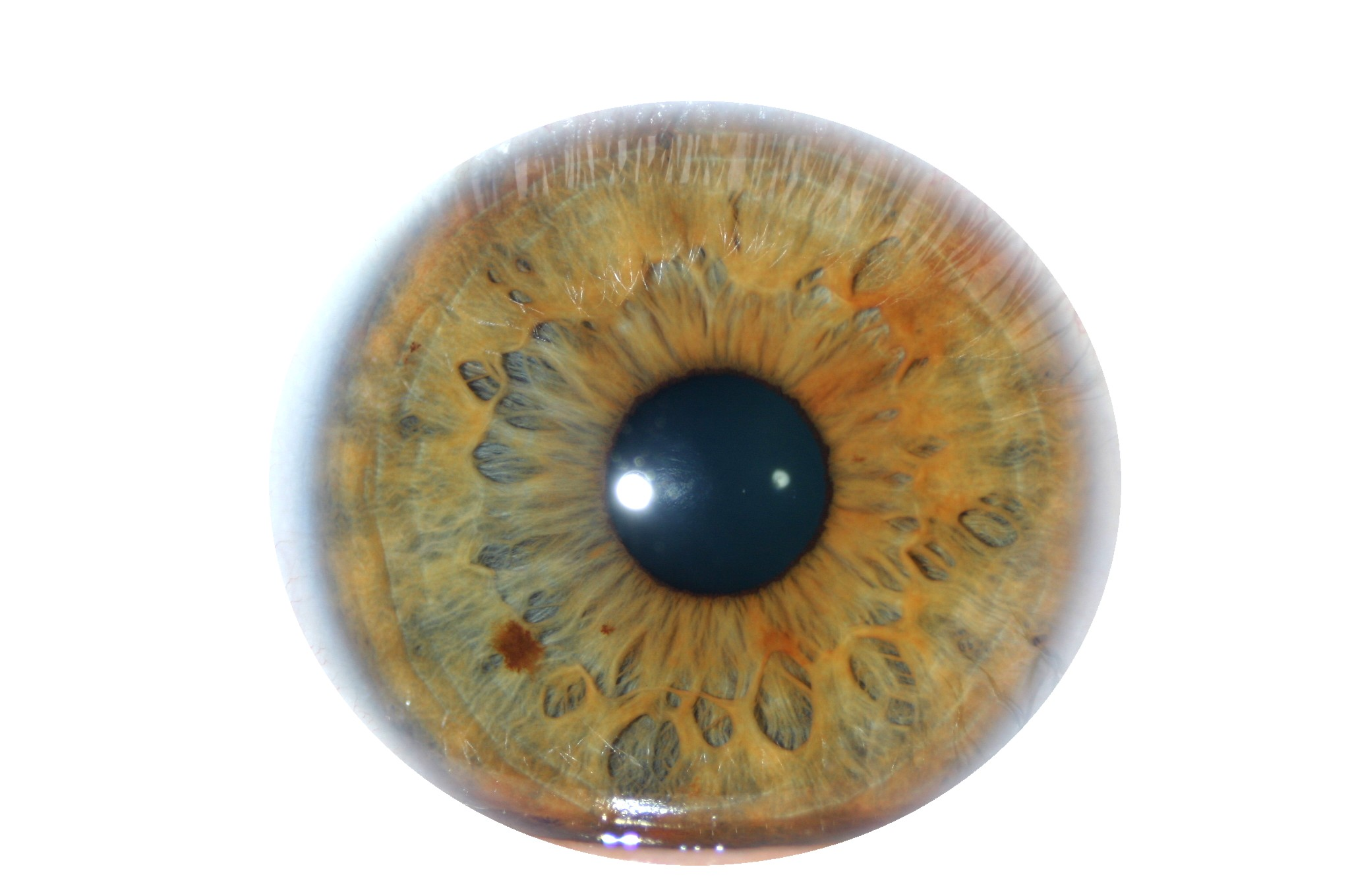 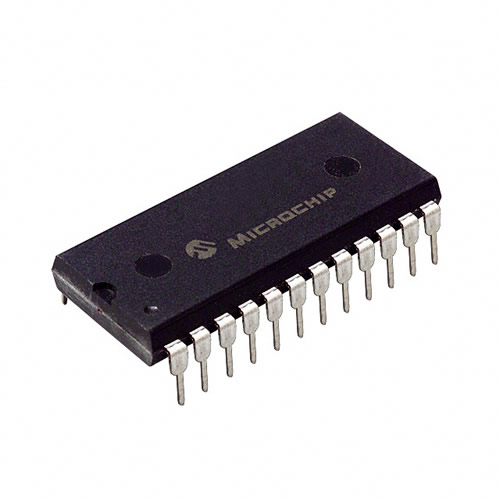 High-entropy sources are often noisy 
Initial reading w0  ≠  later reading reading w1, but is close

Fuzzy Extractor can derive a stable,                                     cryptographically strong output
At initial enrollment of w0, use Gen, store p
All subsequent readings w1, w2 … map to same output using Rep

Use r for any crypto schme– e.g.,  a key to encrypt your sensitive data
E.g., self-enforcing, rather than server-enforced, authorization
[Speaker Notes: http://sigma.octopart.com/14152599/image/Microchip-TC14433EPG.jpg
http://www.drgaelriverz.com/images/Round_Eye.JPG]
Outline
Passive adversaries
Privacy amplification
Fuzzy extractors
Information reconciliation
Active adversaries, w has a lot of entropy
Privacy amplification
Information reconciliation
Active adversaries, w has little entropy
Privacy amplification
Information reconciliation
29
How to build a secure sketch?
How to build a secure sketch?
Alice
Bob
w0
w1
≈ w0
Sketch
c
w0
c
w1
Rec
w0
c
Want:	Hmin(W0 | E) ≥ k implies Hmin(W0 | E, Sketch(W0)) ≥ k − l
Focus for now: ≈ means Hamming distance (w0 and w1 are strings over GF(q) that differ in ≤ t positions)
31
entropy loss l
definition: secure sketch
Alice computes sketch s = S (w0)



Bob recovers w0 from s and w1 ≈ w0



Def [Dodis-Ostrovsky-R-Smith 04]:  S is a (k, k − l)-secure sketch if 		 Hmin(W) ≥ k implies Hmin(W| S(W)) ≥ k − l
S
s
w0
same definition regardless of metric
w1
Rec
w0
s
32
background: error-correcting codes
(n, μ, δ)q code GF(q)μ → GF(q)n
encodes μ-symbol messages into n-symbol codewords
any two codewords differ in at least δ locations
fewer than δ/2 errors ⇒ unique correct decoding
Ignore the message space
Think of decoding x asfinding nearest codeword
Efficiency of decodingand parameters n, μ, δ depend on the code
x
≥ δ
33
building secure sketches
Idea: what if w0 is a codeword in an ECC?
Sketch = nothing; Rec = Decoding to find w0 from w1
If w0 not a codeword, simply shift the ECC
Sketch (w0) is the shift to random codeword:c = w0 – random codeword
Rec: dec(w1 – c) + c
w1
w0
–c
+c
dec
Another view: w0 is a one-time-padfor a message that’s beenencoded with the error-correcting code, so w1 can decrypt
c
34
entropy loss l
security analysis
(n, μ, δ)q code GF(q)μ → GF(q)n
c = w0 – random codeword
Hmin(W0 | E, C) ≥ Hmin(W0 , C | E) – Hmax(C) =
= Hmin(W0 , C | E) – n log q
= Hmin(W0 | E) + μ log q – n log q
= Hmin(W0 | E) – (n – μ) log q
optimization for linear codes
(n, μ, δ)q code GF(q)μ → GF(q)n
c = w0 – random codeword
Suppose the codewords form a linear subspace of GF(q)n
Then there is a linear map H: GF(q)n → GF(q)n – μ such that codewords = Ker H
(called “parity check matrix”)
c = uniform choice from {w0 – Ker H}
Observe that {w0 – Ker H} ={x: Hx = Hw0}
(l.h.s. ⊆ r.h.s. by multiplication by H)
(l.h.s. ⊇ r.h.s. because x = w0 – (w0 – x) )
optimization for linear codes
(n, μ, δ)q code GF(q)μ → GF(q)n
c = w0 – random codeword
Suppose the codewords form a linear subspace of GF(q)n
Then there is a linear mapH: GF(q)n → GF(q)n – μ such that codewords = Ker H
(called “parity check matrix”)
c = uniform choice from {w0 – Ker H}
Observe that {w0 – Ker H} ={x: Hx = Hw0}
(called ”syndrome of w0”)
Thus, Sketch(w0) can send Hw0 and Rec can sample x by solving linear equations
Hmin(W0 | E, H W0) ≥ Hmin(W0 | E) – Hmax(H W0)
=Hmin(W0 | E) – (n – μ) log q
syndrome or code-offset construction
Sketch(w) = Hw  OR Sketch(w) = w – random codeword
If ECC μ symbols → n symbols and has distance δ:
Correct δ/2 errors; entropy loss l = n – μ symbols
Higher error-tolerance means higher entropy loss(trade error-tolerance for security)
Can be viewed as redundant one-time pad
Hard to improve without losing generality (e.g., working only for some distributions of inputs, for example,[Yu et al. CHES 2011, Fuller el al. Asiacrypt 2016, Woodage et al. Crypto 2017])

Construction is old but keeps being rediscovered
[Bennett-Brassard-Robert 1985] (from systematic codes), [Bennet-Brassard-Crépeau-Skubiszewska 1991] (syndrome), [Juels-Watenberg 2002] (code-offset)
38
1-message key agreement for passive adversaries
Alice
Bob
w0
w1
c
Sketch
w0
p=(c,seed)
w0
Ext
Ext
Rec
w1
r
r
Eve
39
1-message key agreement for passive adversaries
Alice
Bob
w0
w1
w0
p
Gen
Rep
w1
r
r
Eve
40
1-message key agreement for passive adversaries
Alice
Bob
w0
w1
w0
p
Gen
Rep
w1
r
r
- Fuzzy extractors exist for other distances besides Hamming,
	including set difference, edit distance, point-set distance
- Some make specific assumptions on input distribution, some are computational rather than info-theoretic
41
Outline
Passive adversaries
Privacy amplification
Fuzzy extractors
Information reconciliation
Active adversaries, w has a lot of entropy
Privacy amplification
Information reconciliation
Active adversaries, w has little entropy
Privacy amplification
Information reconciliation
42
WHAT ABOUT ACTIVE ADVERSARIES?
Alice
Bob
w0
w1
w0
p
Gen
Rep
w1
r
r
43
WHAT ABOUT ACTIVE ADVERSARIES?
Alice
Bob
w0
w1
p
p'
w0
Eve
Gen
Rep
w1
r
r
Robustness: as long as w0 ≈ w1, if Eve(p) produces p' ≠ p


   (with 1 – negligible probability over w0 & coins of Rep, Eve)
p'
Rep
⊥
w1
44
Key???
building robust fuzzy extractors
Idea 0:
w
Ext
r
seed
p = (seed, σ)
MAC
σ
r? But if adversary changes seed, then r will change
w?
Circularity! seed extracts from  ww authenticates seed
45
background: XOR-universal functions and MACs
Define fa (•) with v-bit outputs to be XOR-universal if
(∀i ≠ j, y) Pra [fa(i) ⊕ fa(j) = y] = 1/2v
Fact: fa (i) = ai is XOR-universal (b/c linear + uniform)
Define MAC𝜅 (•) to be a δ-secure one-time message authentication code (MAC) if Pr[Eve wins] is at most δ:
Pick a random 𝜅 ; ask Eve for i and give Eve σi = MAC𝜅(i) 
Eve wins by outputting j ≠ i and σj = MAC𝜅(j) 
Claim: if fa (•) is XOR-universal then 		MACa,b(i) = fa(i) ⊕ b  is a 1/2v secure MAC
Proof: guessing σj ⇔ guessing fa(i) ⊕ fa(j), but b hides a
Thus MACa,b(i) = ai+b is a 1/2v -secure MAC (|a|=|b|=|i|=v)
background: MACs with imperfect keys
Pr[Eve wins] = E𝜅  chosen uniformly  Pr[Eve wins for key = 𝜅 ] ≤ δ
What if 𝜅 is not uniform but has min-entropy k?
E𝜅  chosen from some entropy-k distribution  f (𝜅 ) = ∑ f (𝜅 ) Pr [𝜅 ]
(because f is nonnegative)
≤ ∑ f (𝜅 ) 2 –k
= 2 |𝜅|–k ∑ f (𝜅 ) 2 –|𝜅|
= 2 |𝜅|–k E𝜅  chosen uniformly  f (𝜅 )
= 2 |𝜅|–k δ
Security gets reduced by entropy deficiency!
Thus MACa,b(i) = ai+b is (22v –k /2v = 2v – k )-secure whenever Hmin(a,b) = k
47
Outline
Passive adversaries
Privacy amplification
Fuzzy extractors
Information reconciliation
Active adversaries, w has a lot of entropy
Message authentication codes
Privacy amplification
Information reconciliation
Active adversaries, w has little entropy
Privacy amplification
Information reconciliation
48
n/3
n/3
n/3
a
c
w =
b
×
×
i
+
σ = bi + c
i,
r = [ai]1
𝜀-uniform if n/3 > m + g + 2 loga
m
p
1𝜀
δ-robust if n/3 > g + loga
1 δ
building robust fuzzy extractors
Notation: |w| = n, Hmin(w) = k, “entropy deficiency” n – k = g
[Maurer-Wolf 97]
Extract if k > 2n/3
49
n/3
n/3
n/3
n – v
v
a
c
w =
b
×
×
i
+
+
σ = bi + c
r = [ai]1
m
i
σ = [ai]1 + b
r = [ai]v +1
v
n–v
jointly 𝜀-uniform if v > g + 2 loga
×
δ-secure if v > g + log
1𝜀
building robust fuzzy extractors
Notation: |w| = n, Hmin(w) = k, “entropy deficiency” n – k = g
[Maurer-Wolf 97]
Extract if k > 2n/3
[Dodis-Kanukurthi-Katz-Reyzin-Smith ’12]
a
w =
b
1δ
50
n – v
v
+
i
σ = [ai]1 + b
r = [ai]v +1
v
n–v
jointly 𝜀-uniform if v > g + 2 loga
×
δ-secure if v > g + log
1𝜀
building robust fuzzy extractors
a
w =
b
1δ
51
n – v
v
+
i
σ = [ai]1 + b
r = [ai]v +1
v
n–v
jointly 𝜀-uniform if v > g + 2 loga
×
δ-secure if v > g + log
1𝜀
building robust fuzzy extractors
Analysis:
Extraction: (R, σ)=ai + b is a universal hash family (few collisions)(i is the key, w = (a, b) is the input) 
Robustness: σ = [ai]1 is XOR-universal(w = (a, b) is the key, i is the input)
a
w =
b
[ok by leftover hash lemma]
v
[ok by Maurer-Wolf]
1δ
52
?
n – v
v
+
w
Ext
r
key
i
i
σ = [ai]1 + b
r = [ai]v +1
v
n–v
MAC
p = (i, σ)
σ
×
key
building robust fuzzy extractors
Extract k  – g
– 2 loga
1𝜀
k > n/2 is necessary [Dodis-Wichs09]
a
w =
b
53
Outline
Passive adversaries
Privacy amplification
Fuzzy extractors
Information reconciliation
Active adversaries, w has a lot of entropy
Message authentication codes
Privacy amplification
Information reconciliation
Active adversaries, w has little entropy
Privacy amplification
Information reconciliation
54
recall: secure sketch
Alice
Bob
w0
w1
≈ w0
Sketch
c
w0
c
w1
Rec
w0
c
55
Ext
r
key
i
σ
c
MAC
Sketch
key
How to MAC long messages? σ = [a2c + ai]1 + b (recall w = a|b)
v
w1
c
key
building robust fuzzy extractors
w0
= MACw0(i, c)
p = (i, c, σ)
How to Rep
^^
w0
^^
Rec
Ext
^^
r
i
oops…
^ ^
^^
Ver(σ)
ok/⊥
c
^^
key
56
[Speaker Notes: If s is longer, just split into chunks, adding a cubic term, quatric term, etc.]
a2c + ai]1 + b
v
w1
c
^^^^
Need: ∀u, given MACw(i, c), hard to forge MACw+u (i, c)
the MAC problem
Authentication:
Hard to forge for any fixed u
σ = MACw(i, c) = [   (recall w = a|b)
a5+
Verification:
^^
i,
c
Ver(σ)
^^
ok/⊥
w0
Rec
^^
Problem: circularity (MAC key depends on c, which is being authenticated by the MAC)
^^
Observe: knowing (w1⊕w0 and c ⊕ c ) 				gives knowledge of w0⊕w0 = u
^^
57
[Speaker Notes: If s is longer, just split into chunks, adding a cubic term, quatric term, etc.]
w1
c
^^^^
Need: ∀u, given MACw(i, c), hard to forge MACw+u (i, c)
the MAC problem
Authentication
Generalization [Padro et al. ‘05] if i is public
AMD-Code(a, c)+b
σ = MACw(i, c) =(recall w = a|b)
Code that detects additive change
Verification:
^^
i,
c
Ver(σ)
^^
ok/⊥
w0
Rec
^^
Problem: circularity (MAC key depends on c, which is being authenticated by the MAC)
^^
Observe: knowing (w1⊕w0 and c ⊕ c ) 				gives knowledge of w0⊕w0 = u
^^
58
[Speaker Notes: If s is longer, just split into chunks, adding a cubic term, quatric term, etc.]
w1
c
^^^^
Need: ∀u, given MACw(i, c), hard to forge MACw+u (i, c)
the MAC problem
Authentication
Alternative [Boyen et al. ‘05]
RandomOracle(w, i, c)
σ = MACw(i, c) =
Advantage: works even when Hmin(w) < n/2
Verification:
^^
i,
c
Ver(σ)
^^
ok/⊥
w0
Rec
^^
Problem: circularity (MAC key depends on c, which is being authenticated by the MAC)
^^
Observe: knowing (w1⊕w0 and c ⊕ c ) 				gives knowledge of w0⊕w0 = u
^^
59
[Speaker Notes: If s is longer, just split into chunks, adding a cubic term, quatric term, etc.]
Ext
r
key
i
σ
c
MAC
Sketch
key
building robust fuzzy extractors
w0
= MACw0(i, c)
p = (i, c, σ)
Recall: without errors, extract k – g
– 2 loga
1𝜀
Problem: c reveals l bits about w ⇒ 			k decreases, g increases ⇒ ``							lose 2l
Can't avoid decreasing k, but can avoid increasing g
c = Sketch(w0) is linear.  Let d = Sketch⊥(w0).  |d|=|w| – l, but d has entropy k – l. Use d instead of w0.
Result: extract k – l– g
– 2 loga
1𝜀
60
[Speaker Notes: If s is longer, just split into chunks, adding a cubic term, quatric term, etc.]
Summary: robust fuzzy extractors
Alice
Bob
w0
w1
w1
w0
p'
p
Rep
Gen
Eve
r
r
r ⊕“hello”
Post-Application
Robustness: as long as w0 ≈ w1, if Eve(p


   (with 1 – negligible probability over w0 & coins of Rep, Eve)
) produces p' ≠ p
,r
p'
Rep
⊥
w1
61
Post-application robustness
Alice
Bob
w0
w1
w1
w0
p'
p
Rep
Gen
Eve
r
r
r ⊕“hello”
Post-Application
Robustness:
[DKKRS12]:  a similar construction extracts about (k–l–g)/2
(half as much as pre-application)
62
Outline
Passive adversaries
Privacy amplification
Fuzzy extractors
Information reconciliation
Active adversaries, w has a lot of entropy
Message authentication codes
Privacy amplification only when Hmin(w) > |w|/2
Information reconciliation
Two security notions (pre-application vs. post-application)
Active adversaries, w has little entropy
Privacy amplification
Information reconciliation
63
Entropy Loss
w
w
Ext
Ext
r
r
seed
seed
r looks uniform given seed
r looks uniform given seed
Privacy Amplification
Alice
Bob
w
w
Entropy Deficiency (”gap”)
Authenticate seed
Authentically receive seed
Protocol AUTH
[Renner-Wolf ’03]
Goal: Increase length of r by minimizing entropy loss
Entropy of r
[Speaker Notes: Trying to Convey : 

 Crypto assumes perfect randomness 
 Problematic: Storage and distribution of R becomes an issue
 our work:  step towards minimizing this dependence on perfect randomness 
 can we use imperfect randomness ‘w’ instead? 
 the simple answer is that:  convert non-uniform w to uniform R 
 Extractors [NZ]: w, seed i --- randomness R; R looks uniform even given i.]
[RW03] Auth: Sub-Protocol Liveness Test
challenge x
w
response  y
Ext
y
(seed) x
Alice
Bob
w
w
= Extx(w)
Accept if Extx(w) is correct
Want: If Alice accepts response, then Bob responded to a challenge and is, therefore, still “alive” in the protocol
Idea: “Response” should be such that Eve cannot compute it herself
[Speaker Notes: Trying to Convey : 

 Crypto assumes perfect randomness 
 Problematic: Storage and distribution of R becomes an issue
 our work:  step towards minimizing this dependence on perfect randomness 
 can we use imperfect randomness ‘w’ instead? 
 the simple answer is that:  convert non-uniform w to uniform R 
 Extractors [NZ]: w, seed i --- randomness R; R looks uniform even given i.]
[RW03] Auth: Sub-Protocol Liveness Test
challenge x
w
response  y
Ext
w
y
w
y′
Ext
y
Ext
(seed) x
x′
(seed) x
Alice
Bob
w
w
= Extx(w)
Accept if Extx(w) is correct
Note: Active attack doesn’t help Eve defeat liveness test
x
x′
Eve
y
y′
[Speaker Notes: Trying to Convey : 

 Crypto assumes perfect randomness 
 Problematic: Storage and distribution of R becomes an issue
 our work:  step towards minimizing this dependence on perfect randomness 
 can we use imperfect randomness ‘w’ instead? 
 the simple answer is that:  convert non-uniform w to uniform R 
 Extractors [NZ]: w, seed i --- randomness R; R looks uniform even given i.]
[RW03] Auth: Sub-protocol ½ bit authentication
Guarantees: if Bob receives bit b = 1,                      then Alice sent b = 1
Eve
Alice
Bob
w
w
x
Generate random seed x
(1, y) or(0, ⊥)
y = Extx(w)
If b = 1, verify y = Extx(w)
bit-auth(b)
[Speaker Notes: Trying to Convey : 

 Crypto assumes perfect randomness 
 Problematic: Storage and distribution of R becomes an issue
 our work:  step towards minimizing this dependence on perfect randomness 
 can we use imperfect randomness ‘w’ instead? 
 the simple answer is that:  convert non-uniform w to uniform R 
 Extractors [NZ]: w, seed i --- randomness R; R looks uniform even given i.]
[RW03] Auth: From ½ bit to string
Guarantees: if Bob receives bit b = 1,                      then Alice sent b = 1
Eve
Alice
Bob
w
w
x
Generate random seed x
(1, y) or(0, ⊥)
y = Extx(w)
If b = 1, verify y = Extx(w)
bit-auth(b)
Problem: Eve can’t change 0 to 1, but can change 1 to 0
  Solution: make the string balanced (#0s = #1s)
[Speaker Notes: Trying to Convey : 

 Crypto assumes perfect randomness 
 Problematic: Storage and distribution of R becomes an issue
 our work:  step towards minimizing this dependence on perfect randomness 
 can we use imperfect randomness ‘w’ instead? 
 the simple answer is that:  convert non-uniform w to uniform R 
 Extractors [NZ]: w, seed i --- randomness R; R looks uniform even given i.]
[RW03] Auth: From ½ bit to string
Bit-auth(0)
Bit-auth(0)
Bit-auth(1)
Eve
Alice
Bob
w
w
Bit-auth(b0)
Bit-auth(b1)
Eve can delete any bit (and insert a 0 bit)
Problem:
wants to send 01
but Bob gets 10
Alice
Bob
Eve
Solution: add a liveness test after each bit to check that Bob got it
[Speaker Notes: Trying to Convey : 

 Crypto assumes perfect randomness 
 Problematic: Storage and distribution of R becomes an issue
 our work:  step towards minimizing this dependence on perfect randomness 
 can we use imperfect randomness ‘w’ instead? 
 the simple answer is that:  convert non-uniform w to uniform R 
 Extractors [NZ]: w, seed i --- randomness R; R looks uniform even given i.]
[RW03] Auth: From ½ bit to string
Eve
Alice
Bob
Bit-auth(b0)
Liveness Test
Bit-auth(b1)
Liveness Test
…
For 2–δ-security, each Ext output needs ≈δ bits. Loss ≈ 1.5 |seed| δ
[Speaker Notes: Trying to Convey : 

 Crypto assumes perfect randomness 
 Problematic: Storage and distribution of R becomes an issue
 our work:  step towards minimizing this dependence on perfect randomness 
 can we use imperfect randomness ‘w’ instead? 
 the simple answer is that:  convert non-uniform w to uniform R 
 Extractors [NZ]: w, seed i --- randomness R; R looks uniform even given i.]
w
w
r
Ext
Ext
r
seed
seed
Privacy Amplification
Alice
Bob
w
w
Authenticate seed
Authentically receive seed
Eve
(controls Auth)
Does r look uniform given seed ?
Need: seed independent of  w
Problem: Active Eve can play with AUTH to learn something correlated to seed during AUTH
Solution: If |r| > 2|Auth|, then r is >half entropic
Use r as MAC key to authenticate the actual (fresh!) seed’
[Speaker Notes: Trying to Convey : 

 Crypto assumes perfect randomness 
 Problematic: Storage and distribution of R becomes an issue
 our work:  step towards minimizing this dependence on perfect randomness 
 can we use imperfect randomness ‘w’ instead? 
 the simple answer is that:  convert non-uniform w to uniform R 
 Extractors [NZ]: w, seed i --- randomness R; R looks uniform even given i.]
w
w
r
Ext
Ext
r
seed
seed
Privacy Amplification
Alice
Bob
w
w
Authenticate seed
Authentically receive seed
Eve
(controls Auth)
Total entropy loss (after some improvements from [Kanukurthi-Reyzin 2009]): about δ2/2
Theoretical improvement to O(δ) in [Chandran-Kanukurthi-Ostrovsky-Reyzin 2014](but for practical values of δ, constants make it worse than δ2/2)
[Speaker Notes: Trying to Convey : 

 Crypto assumes perfect randomness 
 Problematic: Storage and distribution of R becomes an issue
 our work:  step towards minimizing this dependence on perfect randomness 
 can we use imperfect randomness ‘w’ instead? 
 the simple answer is that:  convert non-uniform w to uniform R 
 Extractors [NZ]: w, seed i --- randomness R; R looks uniform even given i.]
Outline
Passive adversaries
Privacy amplification
Fuzzy extractors
Information reconciliation
Active adversaries, w has a lot of entropy
Message authentication codes
Privacy amplification only when Hmin(w) > |w|/2
Information reconciliation
Two security notions (pre-application vs. post-application)
Active adversaries, w has little entropy
Privacy amplification
Information reconciliation
73
Information Reconciliation
Alice
Bob
w0
w1
Eve
c'
c
c =Sketch(w0)
recover w0
???
To verify, Bob needs to recover w0 from w1 so Alice needs to send c,
so need authentication protocol!
Authenticate message
Authentically receive message
Protocol AUTH
[Speaker Notes: Trying to Convey : 

 Crypto assumes perfect randomness 
 Problematic: Storage and distribution of R becomes an issue
 our work:  step towards minimizing this dependence on perfect randomness 
 can we use imperfect randomness ‘w’ instead? 
 the simple answer is that:  convert non-uniform w to uniform R 
 Extractors [NZ]: w, seed i --- randomness R; R looks uniform even given i.]
Attempt 1: Error-Tolerant Authentication
Alice
Bob
w0
w1 ≈ w0
c
^^
c =Sketch(w0)
w*  = Rec(w1, c )
Authenticate cusing w as key
Authentically receive c using w* as key
Protocol AUTH
Alice runs Auth using w0 as key and Bob runs Auth using w* key
 Auth Guarantees: For Eve to change even a single bit of the   message authenticated, she needs to respond to an   extractor query.  (Either Extx(w) or Extx(w*)).
 If Bob runs protocol Auth on w* (of high entropy, which Rec   provides), Eve cannot change the message authenticated.
No!
[Speaker Notes: Trying to Convey : 

 Crypto assumes perfect randomness 
 Problematic: Storage and distribution of R becomes an issue
 our work:  step towards minimizing this dependence on perfect randomness 
 can we use imperfect randomness ‘w’ instead? 
 the simple answer is that:  convert non-uniform w to uniform R 
 Extractors [NZ]: w, seed i --- randomness R; R looks uniform even given i.]
Attempt 1: Error-Tolerant Authentication
Alice
Bob
w0
w1 ≈ w0
c
^^
c =Sketch(w0)
w*  = Rec(w1, c )
Authenticate cusing w as key
Authentically receive c using w* as key
Protocol AUTH
Problem: Even if Eve’s errors constitute a small fraction of w, Auth will lose more entropy than length of w
No!
[Speaker Notes: Trying to Convey : 

 Crypto assumes perfect randomness 
 Problematic: Storage and distribution of R becomes an issue
 our work:  step towards minimizing this dependence on perfect randomness 
 can we use imperfect randomness ‘w’ instead? 
 the simple answer is that:  convert non-uniform w to uniform R 
 Extractors [NZ]: w, seed i --- randomness R; R looks uniform even given i.]
Attempt 2: Error-Tolerant Authentication
Alice
Bob
w0
w1 ≈ w0
Liveness Test
Protocol AUTH(𝜅)
Auth reveals 𝜅 !
c, MAC𝜅(c)
By the time Eve learns 𝜅, it is too late for Eve to come up with forgery!
Solution [Kanukurthi-Reyzin ‘09]: Reduce entropy loss using a MAC
 MAC needs a symmetric key 𝜅 
 Where does 𝜅 come from? Generate random 𝜅 and authenticate it
[Speaker Notes: Trying to Convey : 

 Crypto assumes perfect randomness 
 Problematic: Storage and distribution of R becomes an issue
 our work:  step towards minimizing this dependence on perfect randomness 
 can we use imperfect randomness ‘w’ instead? 
 the simple answer is that:  convert non-uniform w to uniform R 
 Extractors [NZ]: w, seed i --- randomness R; R looks uniform even given i.]
information-reconciliation + privacy amplification
Alice
Bob
w0
w1 ≈ w0
c =Sketch(w0)
w0 = Rec(w1 , c)
Error-TolerantAuthentication
Authenticate c
and seed
Protocol Auth
Send seed
Receive seed
w0
w0
r
Ext
r
Ext
seed
seed
Use r as a MAC key to send the real extractor seed
[Speaker Notes: Trying to Convey : 

 Crypto assumes perfect randomness 
 Problematic: Storage and distribution of R becomes an issue
 our work:  step towards minimizing this dependence on perfect randomness 
 can we use imperfect randomness ‘w’ instead? 
 the simple answer is that:  convert non-uniform w to uniform R 
 Extractors [NZ]: w, seed i --- randomness R; R looks uniform even given i.]
Outline
Passive adversaries
Privacy amplification
Fuzzy extractors
Information reconciliation
Active adversaries, w has a lot of entropy
Message authentication codes
Privacy amplification only when Hmin(w) > |w|/2
Information reconciliation
Two security notions (pre-application vs. post-application)
Active adversaries, w has little entropy
Privacy amplification
Information reconciliation
79